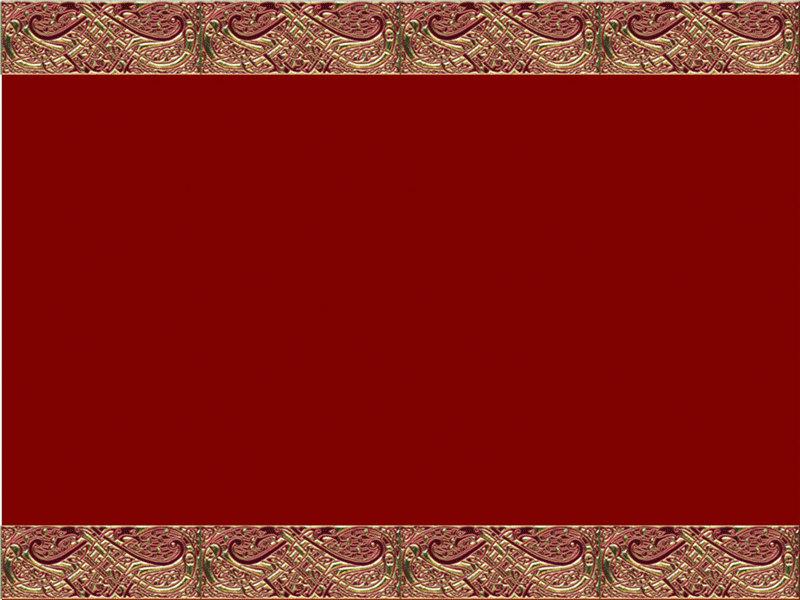 جمعية سراج للأعمال الاجتماعية فرع الدار البيضاء
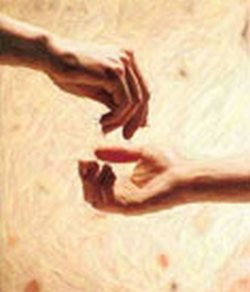 اليد العليا خير من اليد السفلى
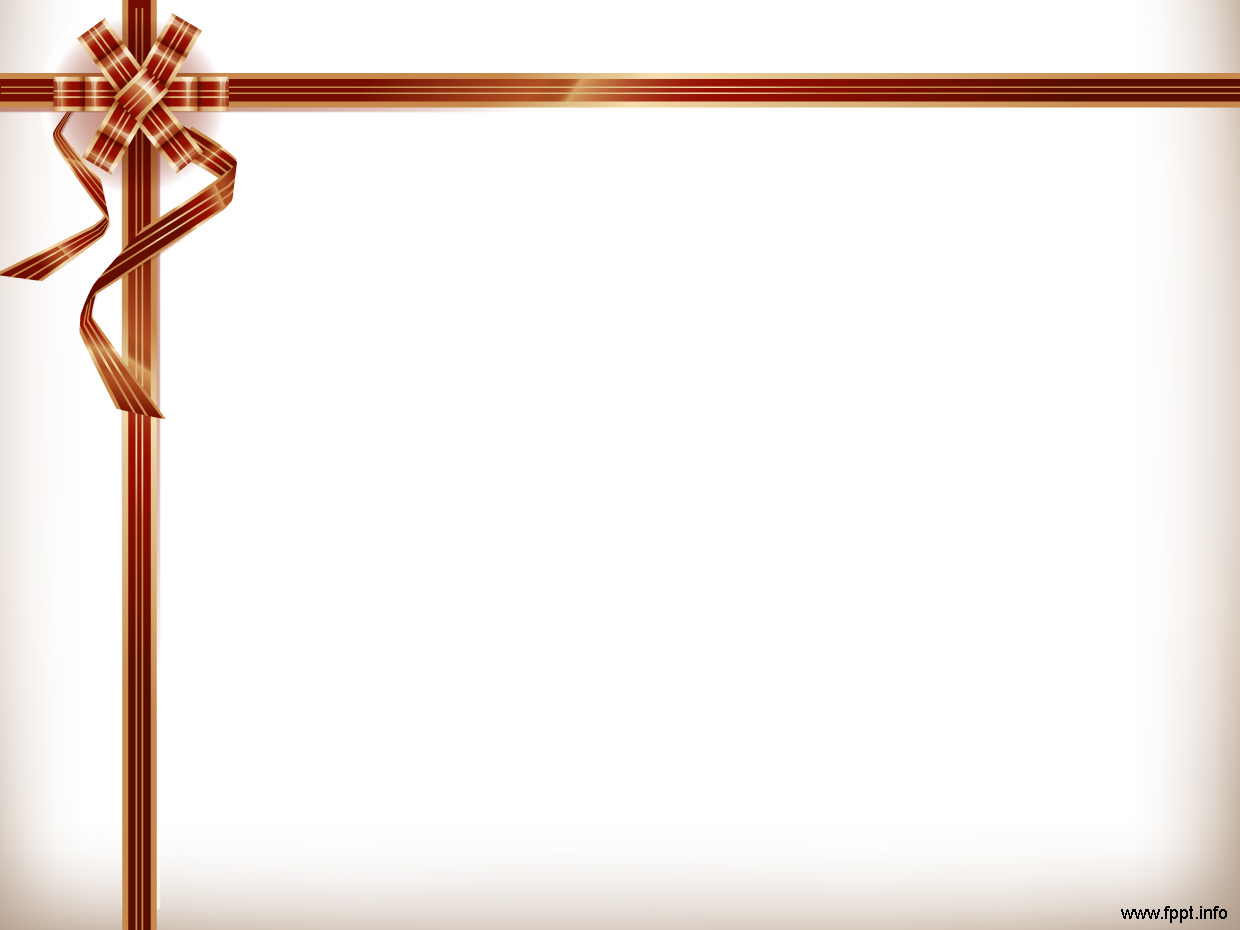 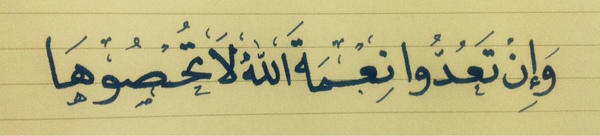 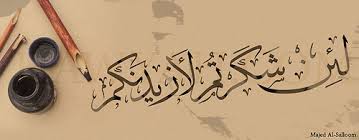 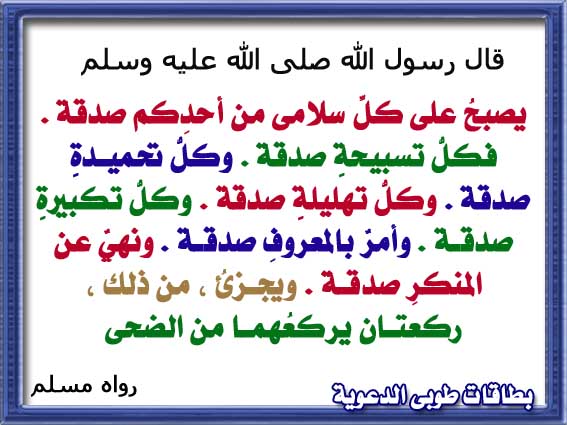 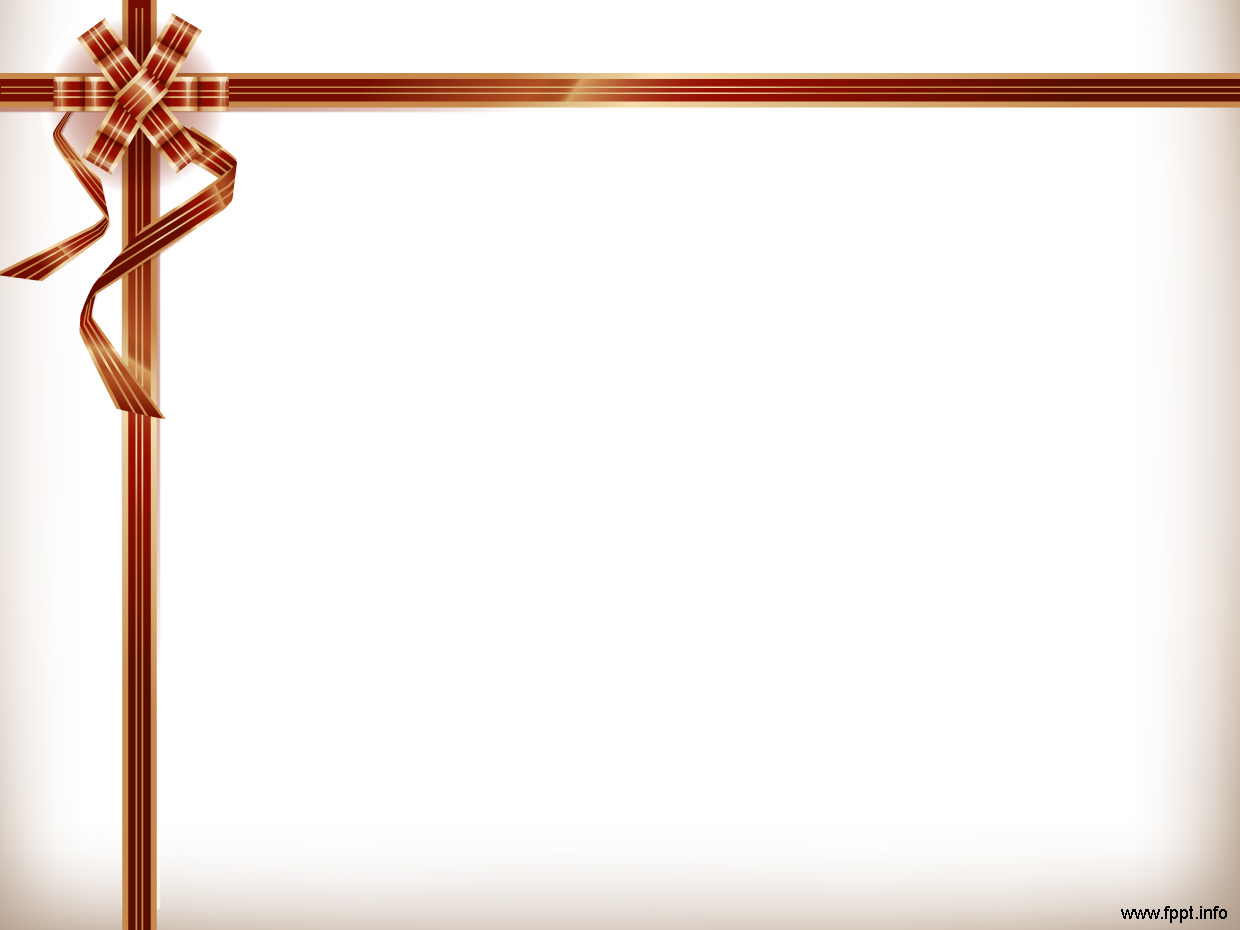 أنواع الإنفاق المشروع :

الواجب : النفس ...الأهل ... الزكاة 

المستحب : صدقة التطوع
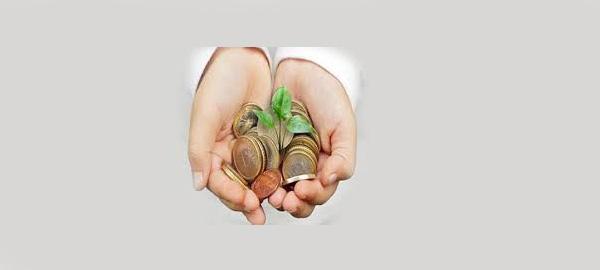 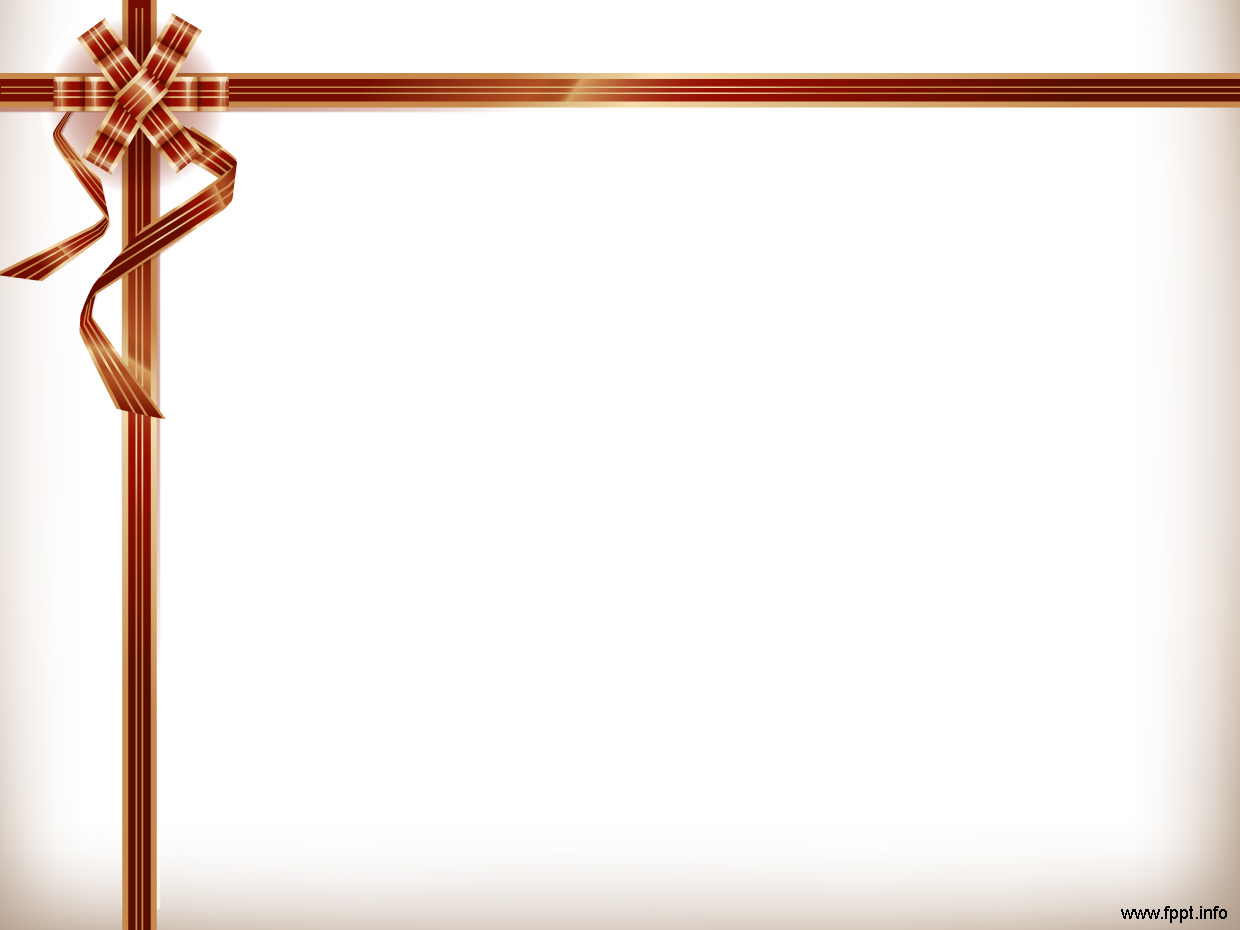 ثمرات الإنفاق
دخول الجنة
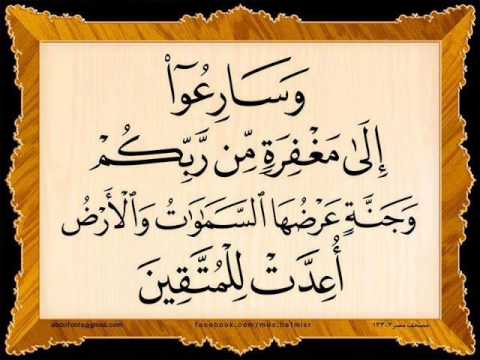 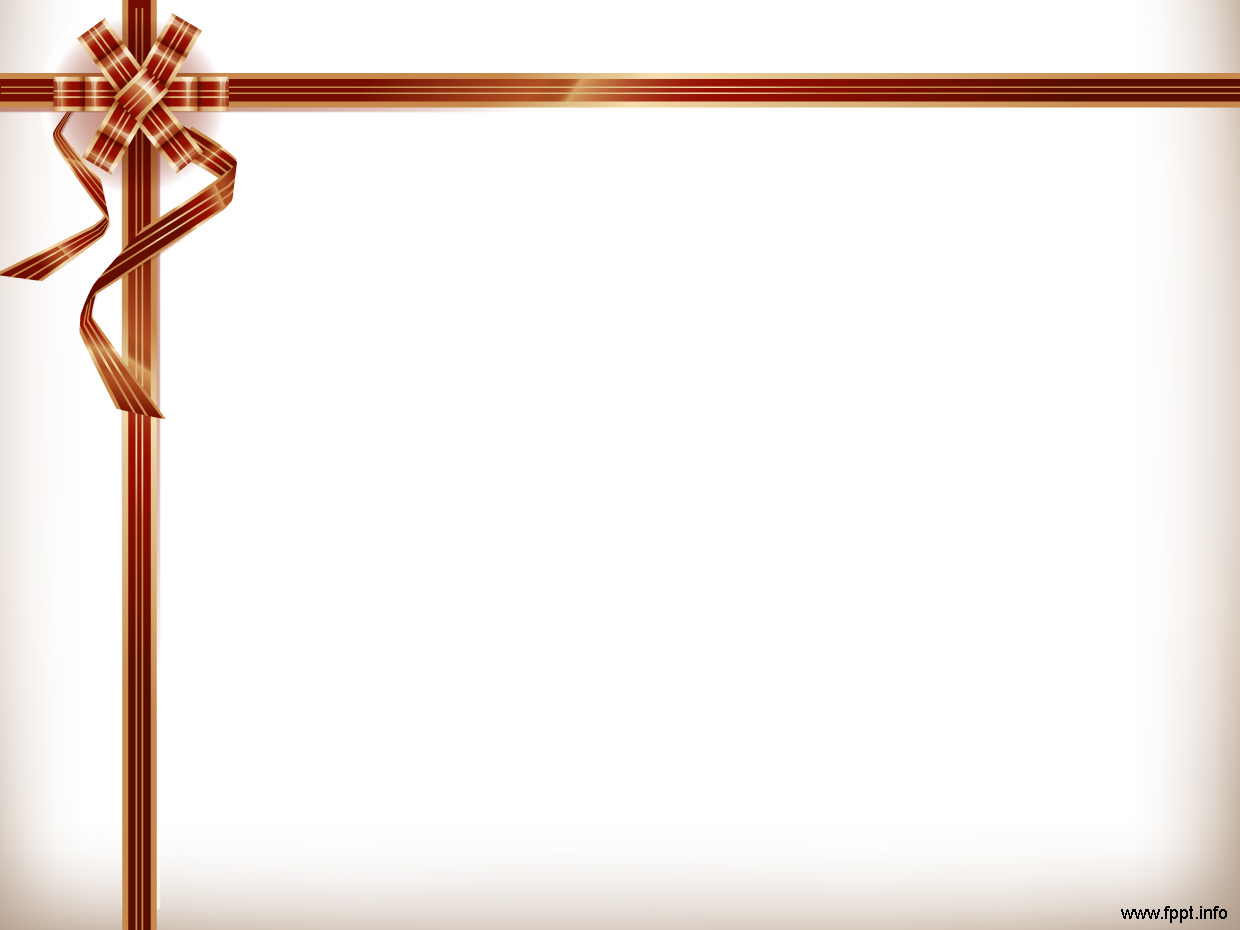 الوقاية من النار
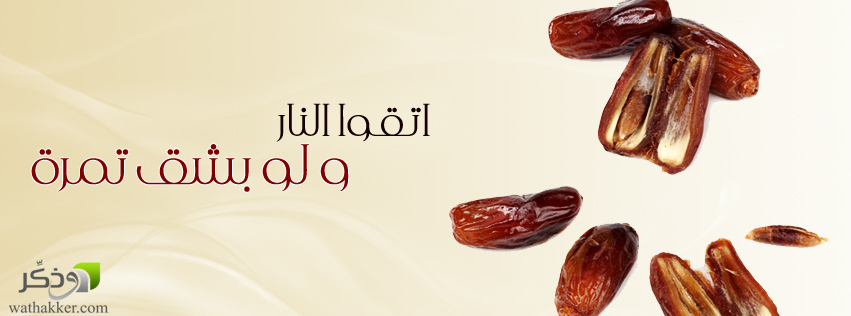 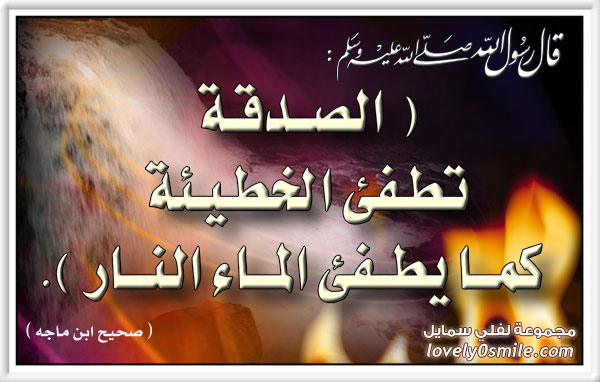 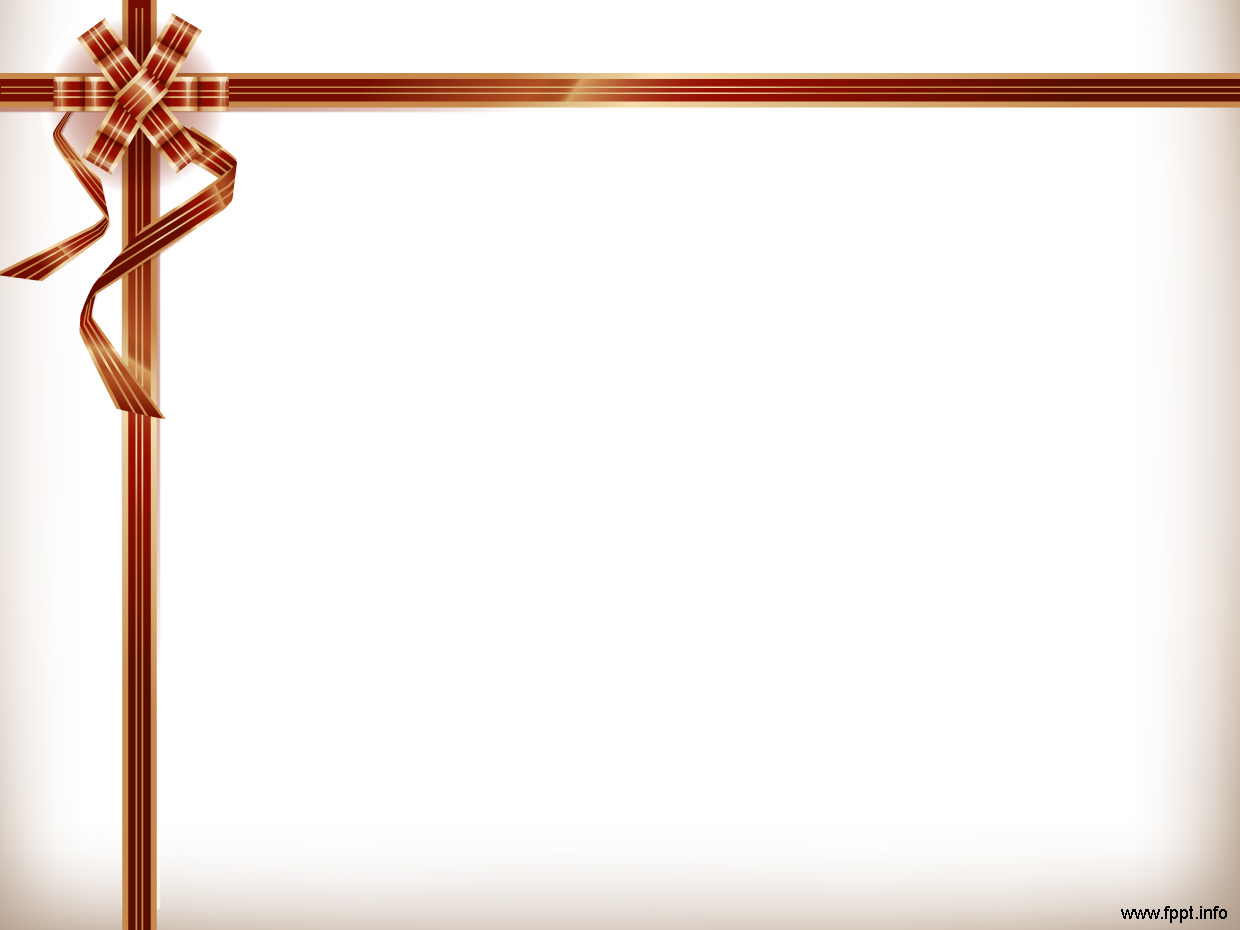 تكثير الحسنات
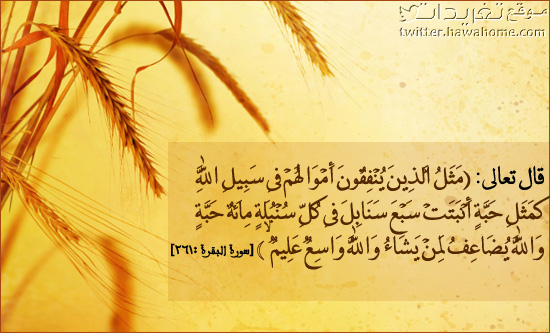 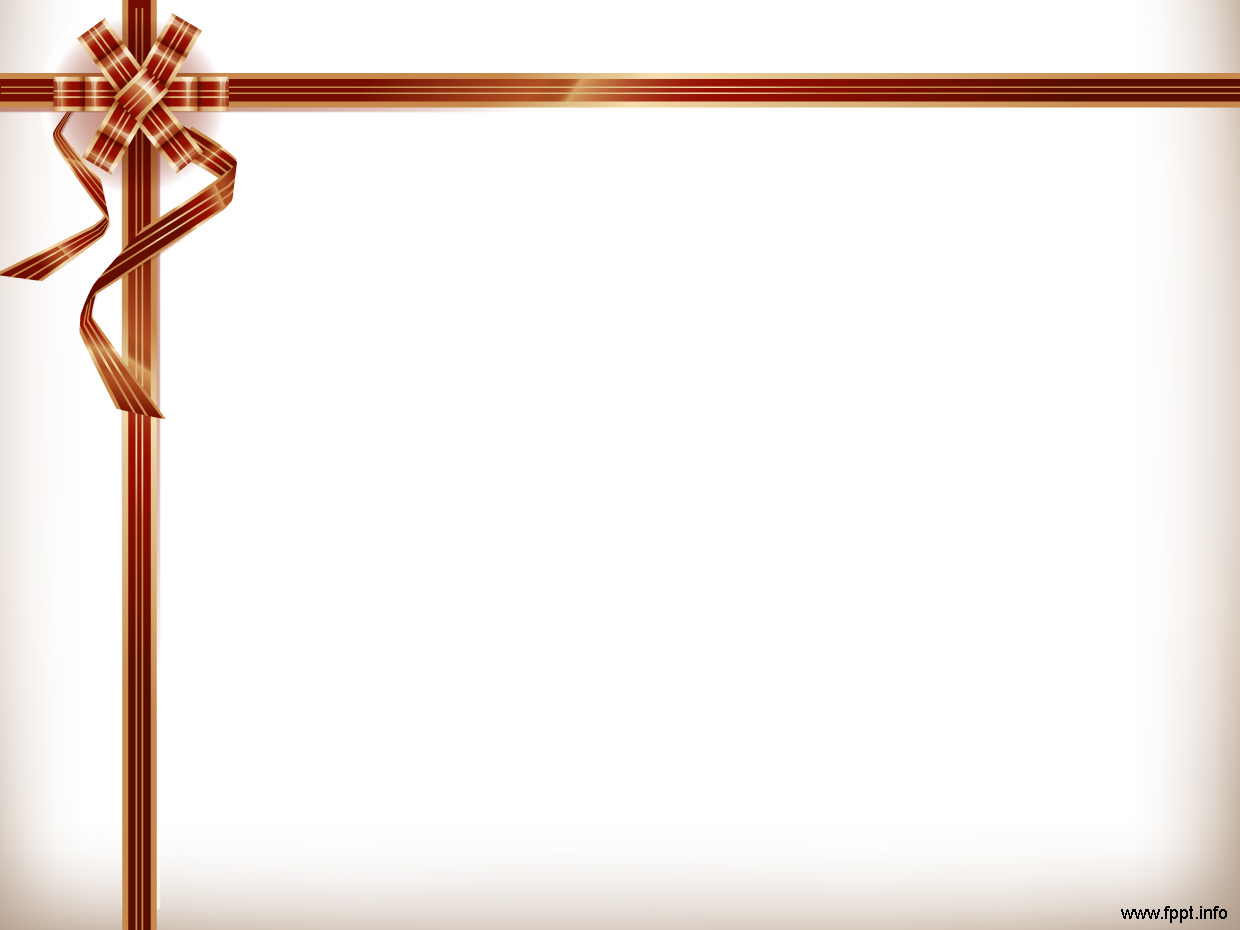 تطهير وتزكية
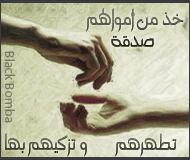 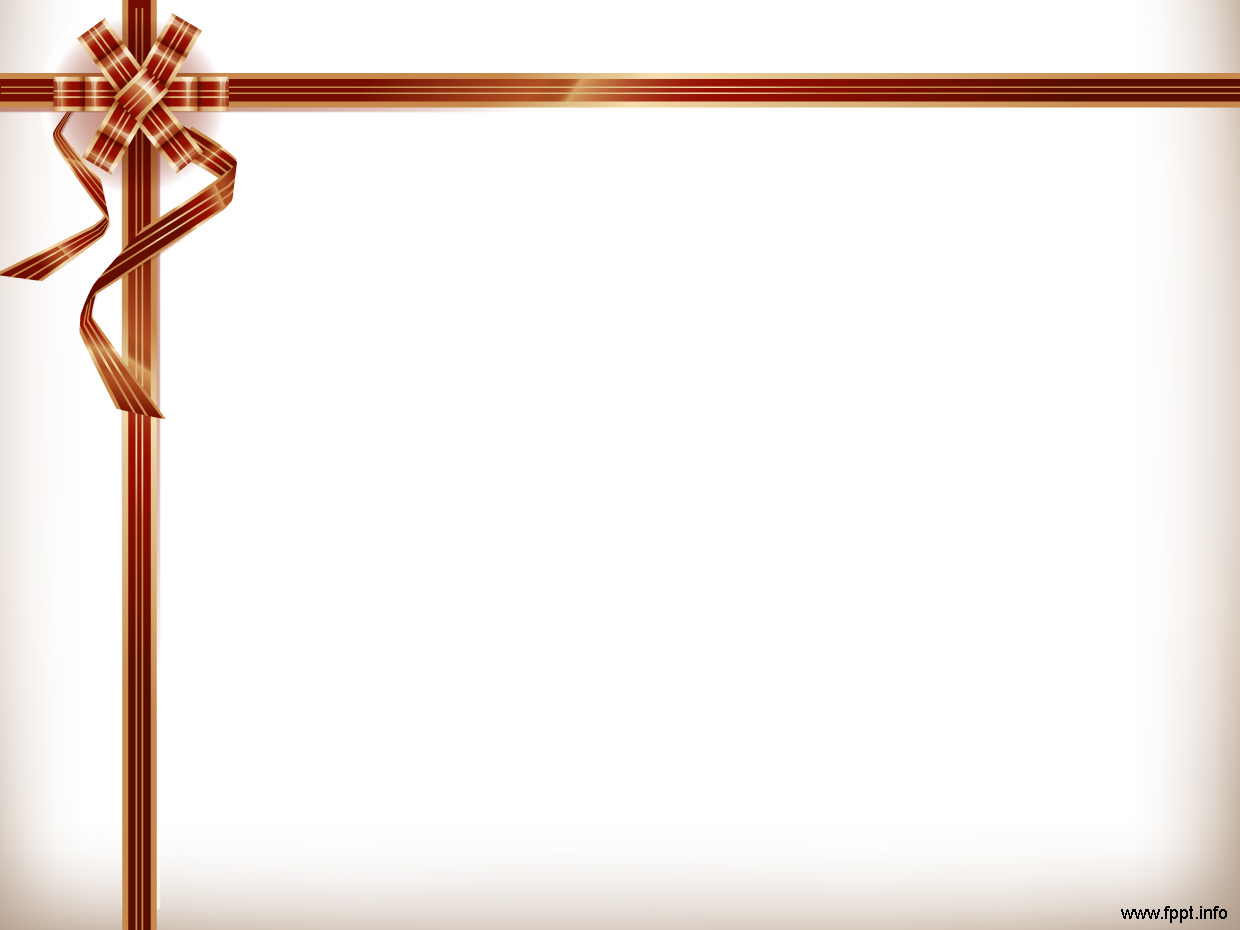 لا تنقص المال
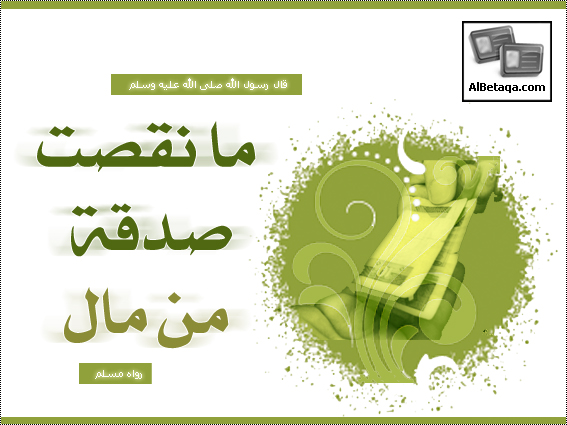 قال رسول الله صلى الله عليه وسلم:
من أيقن بالخلف جاد بالعطية.
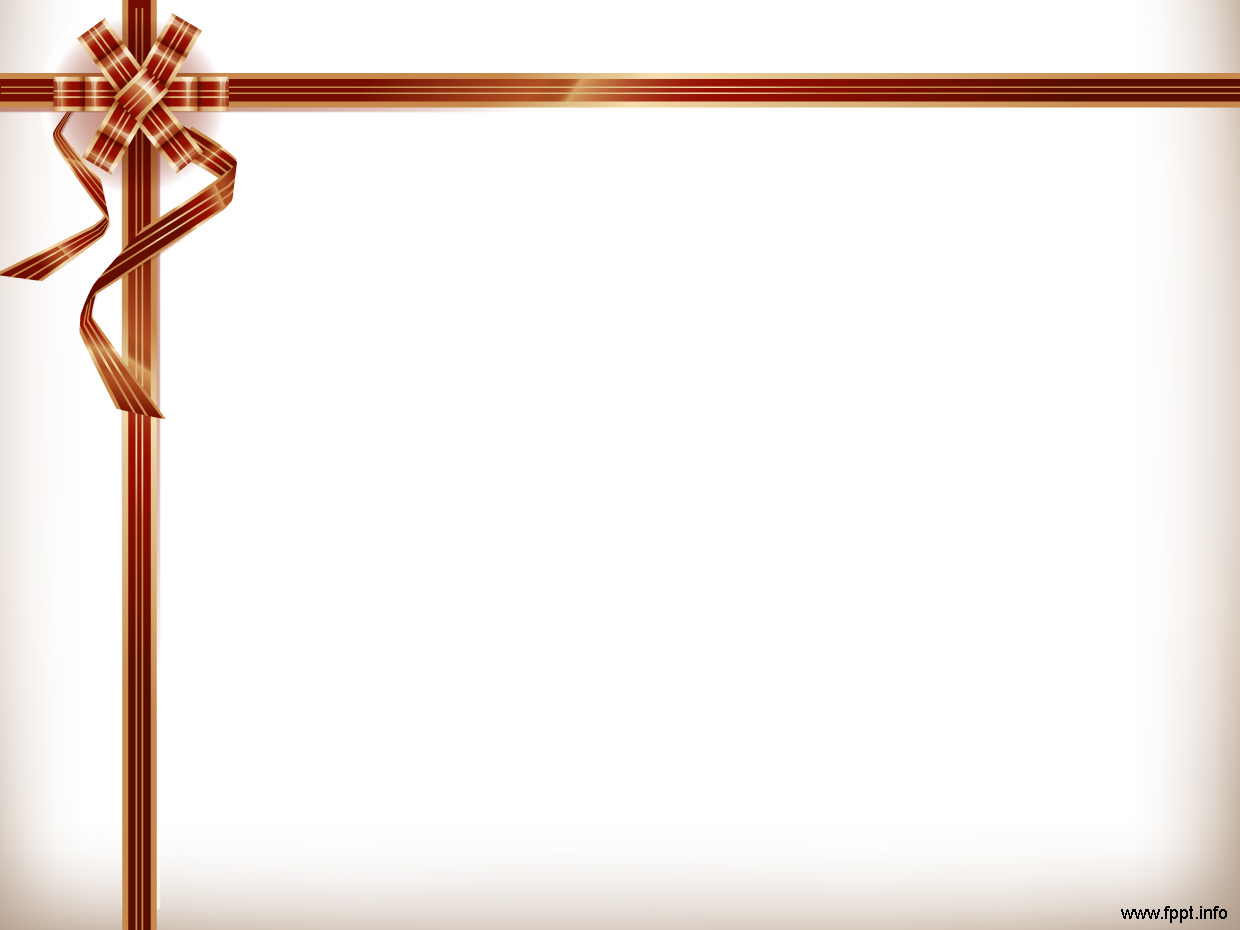 تذهب السقم
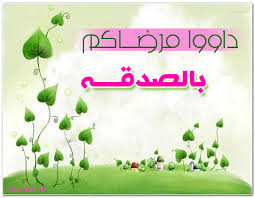 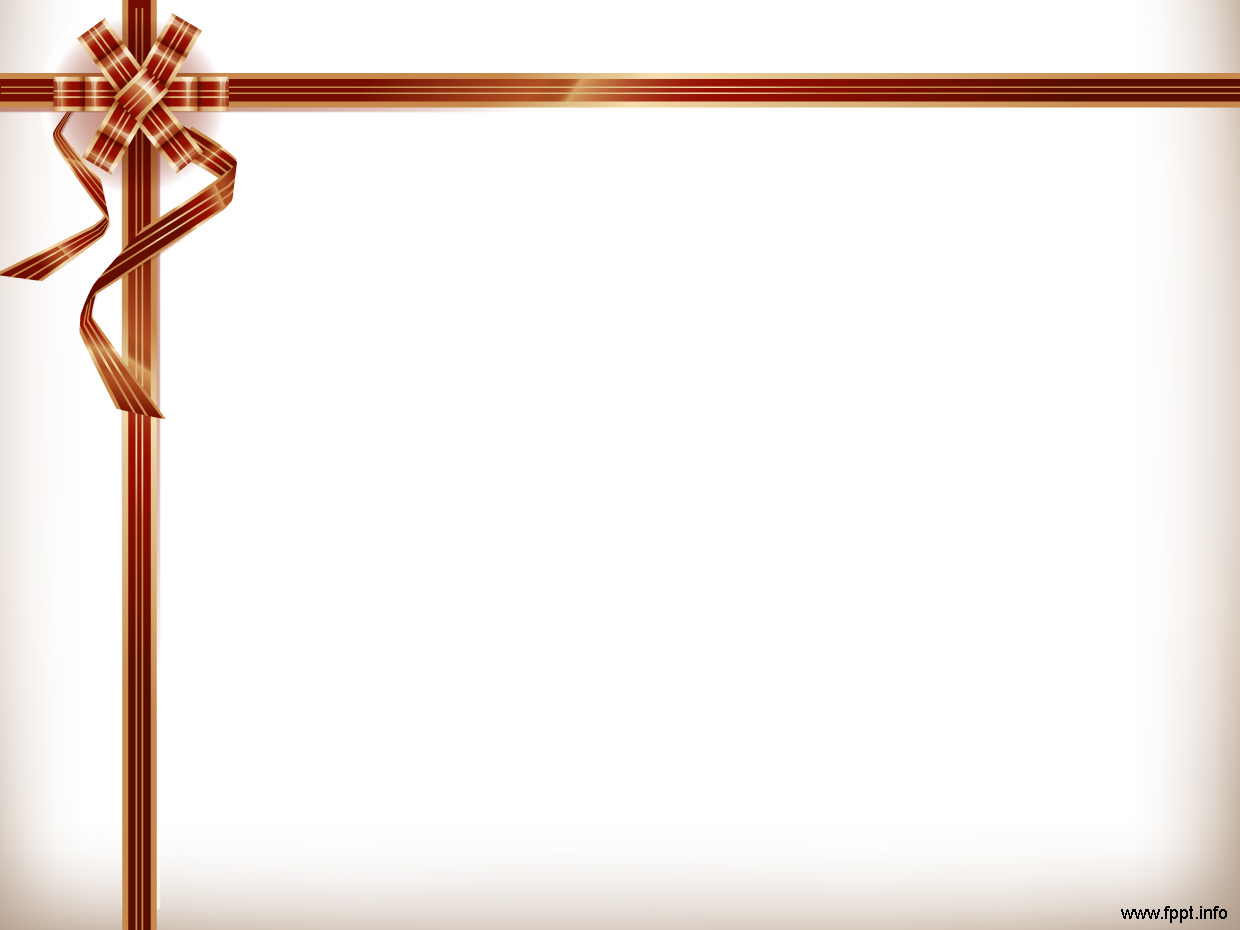 آداب الإنفاق
إخلاص النية
عدم المن والأذى
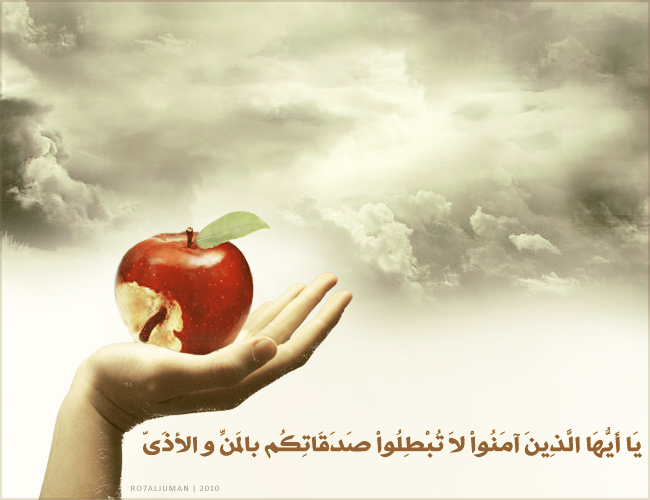 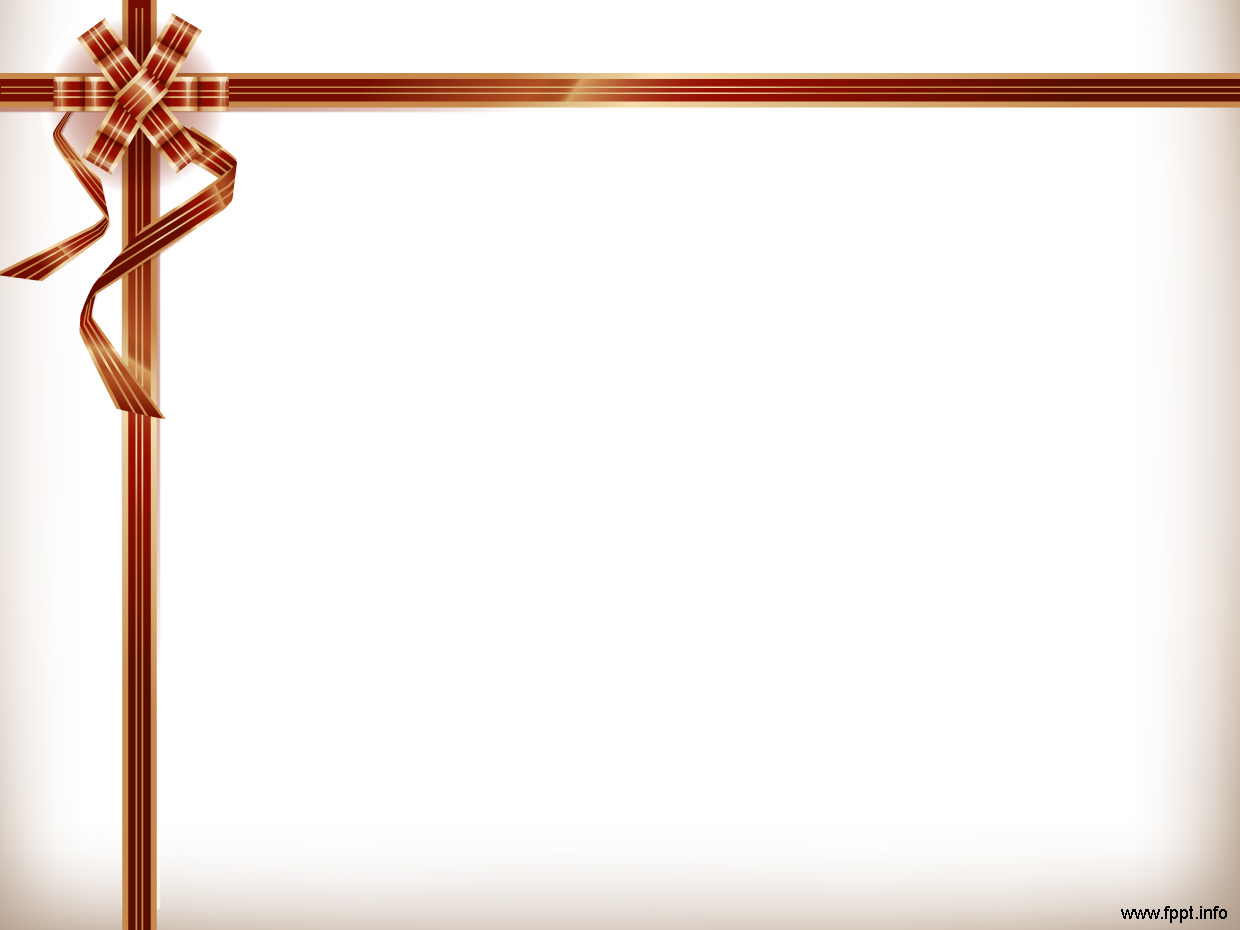 مصدر طيب
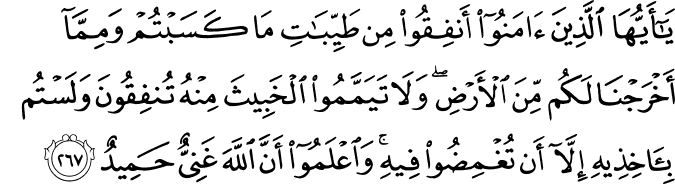 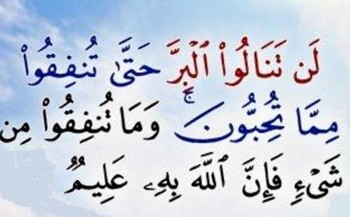 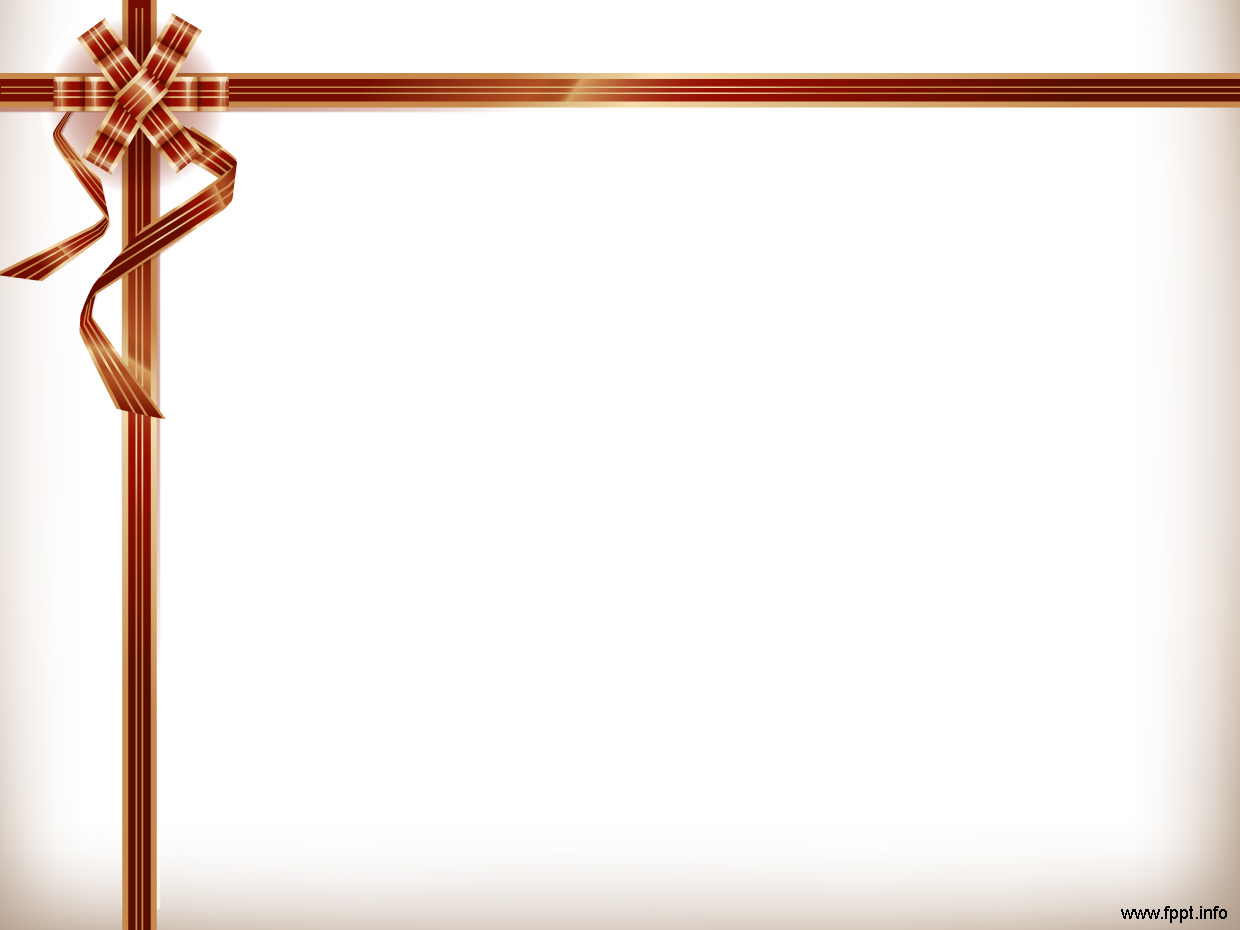 الاعتدال في الإنفاق
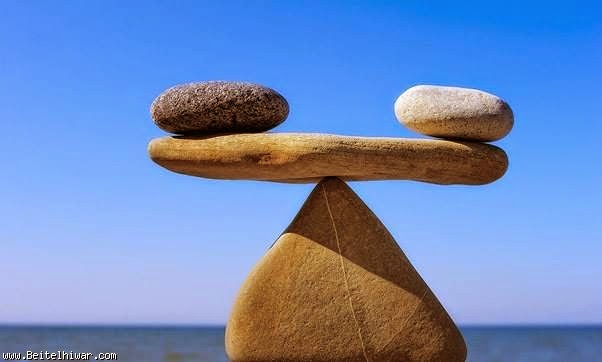 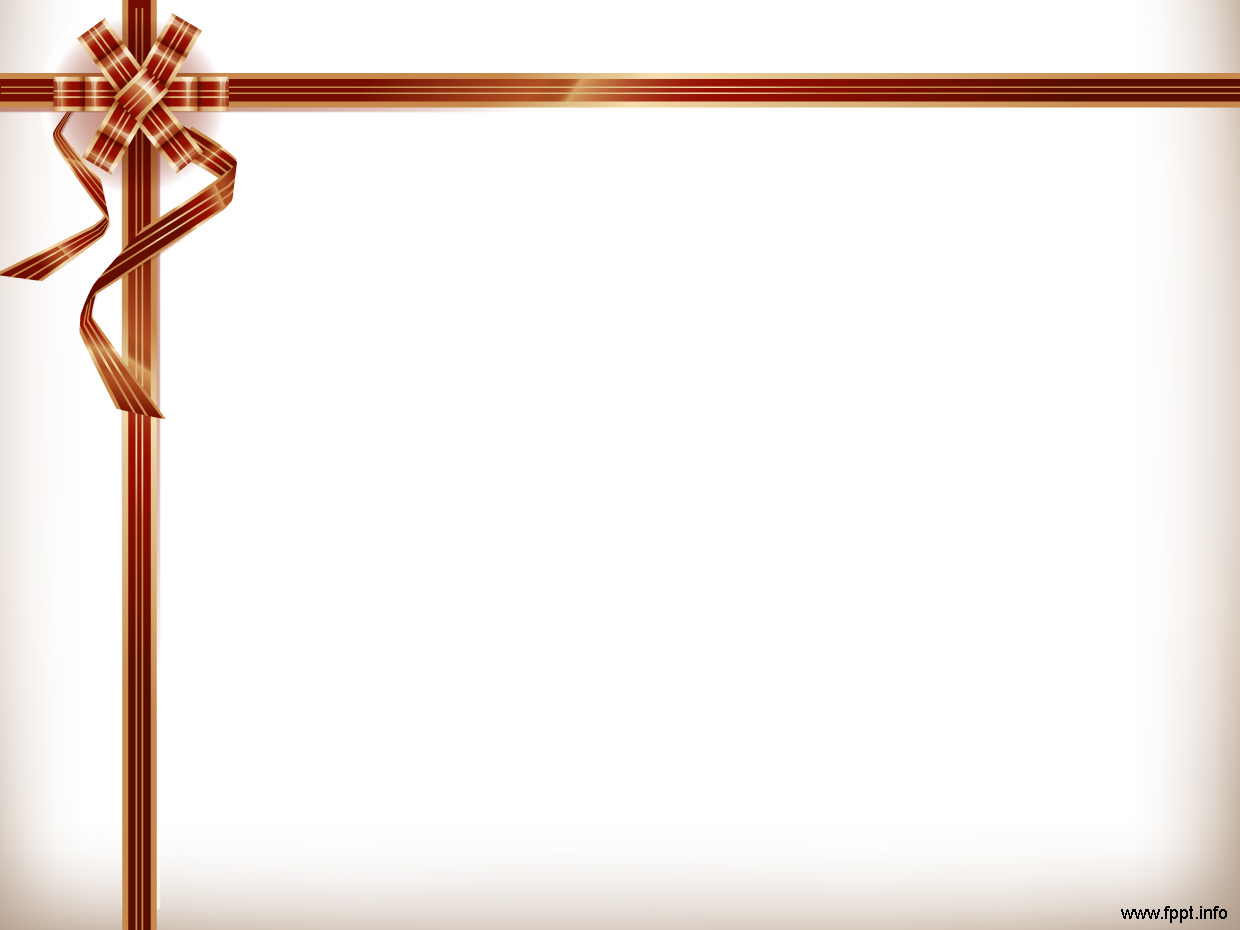 فن الصدقة
هي توفيق من الله 
رزق منه سبحانه
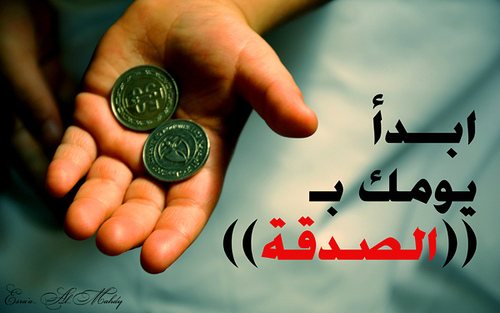 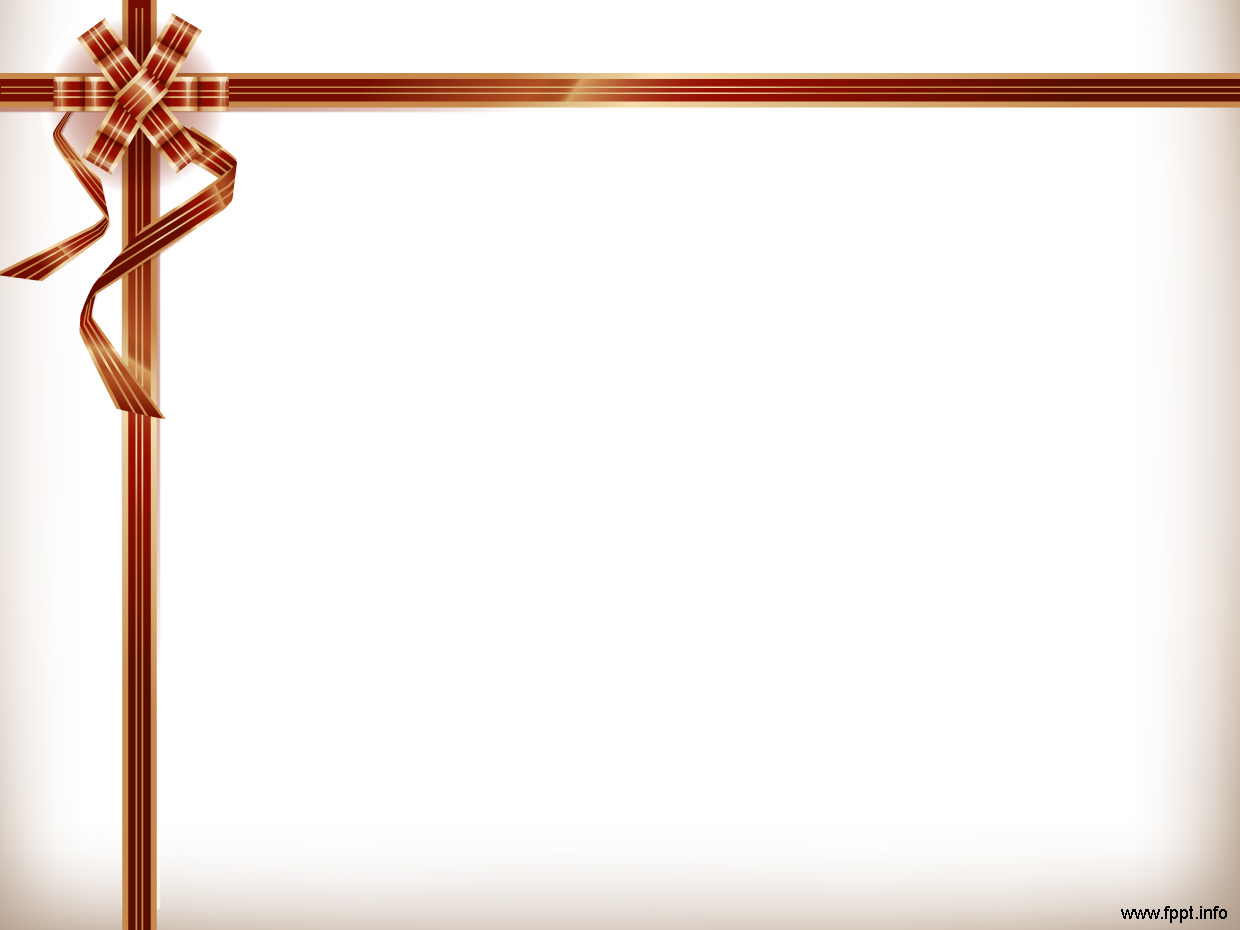 المراد من الصدقة
الإبتلاء بإخراج المحبوب
التنزه عن صفة البخل
شكر نعمة المال
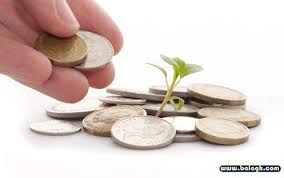 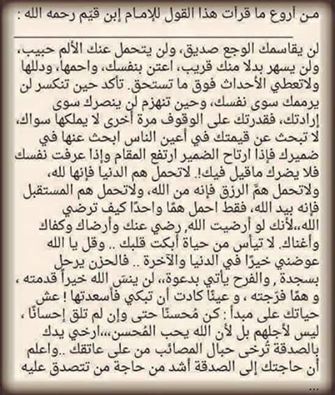